Periodic Table of Elements
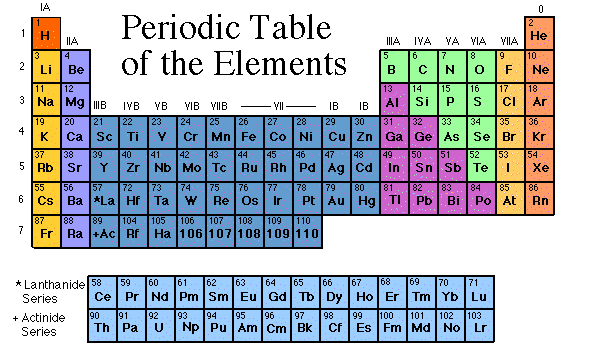 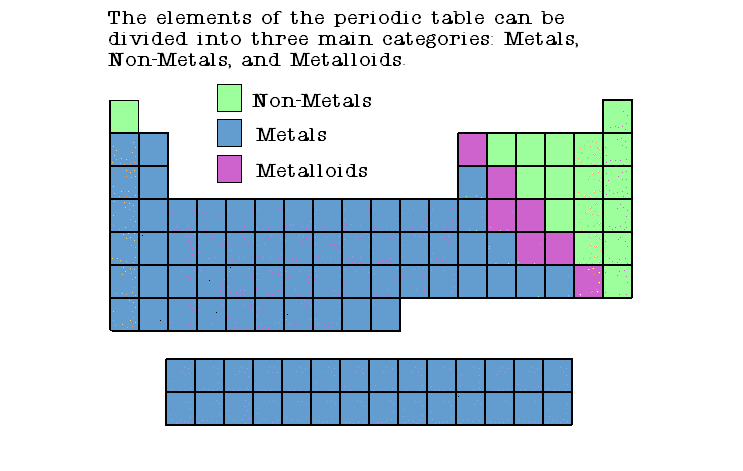 Properties of Metals
Metals are good conductors of heat and electricity.
Metals are shiny.
Metals are ductile (can be stretched into thin wires).
Metals are malleable (can be pounded into thin sheets).
Properties of Non-Metals
Non-metals are poor conductors of heat and electricity.
Non-metals are not ductile or malleable.
Solid non-metals are brittle and break easily.
They are dull.
Many non-metals are gases.
Sulfur
Properties of Metalloids
Metalloids (metal-like) have properties of both metals and non-metals.
Silicon
Families
Hydrogen
The hydrogen square sits atop Family 1A, but it is not a member of that family. Hydrogen is in a class of its own.
It’s a gas at room temperature.
It has one proton and one electron in its one and only energy level.
Alkali Metals
The alkali family is found in the first column of the periodic table.
Alkali Metals
They are the most reactive metals.
They react violently with water.
Alkali metals are never found as free elements in nature. They are always bonded with another element.
Alkaline Earth Metals
They are never found uncombined in nature.
Transition Metals
Transition Elements include those elements in the B families.
They are good conductors of heat and electricity.
Boron Family
The Boron Family is named after the first element in the family.
Carbon Family
Atoms of this family have 4 valence electrons.
This family includes a non-metal (carbon), metalloids, and metals.
The element carbon is called the “basis of life.” There is an entire branch of chemistry devoted to carbon compounds called organic chemistry.
Nitrogen Family
The nitrogen family is named after the element that makes up 78% of our atmosphere.
This family includes non-metals, metalloids, and metals.
Atoms in the nitrogen family have 5 valence electrons. They tend to share electrons when they bond.
Other elements in this family are phosphorus, arsenic, antimony, and bismuth.
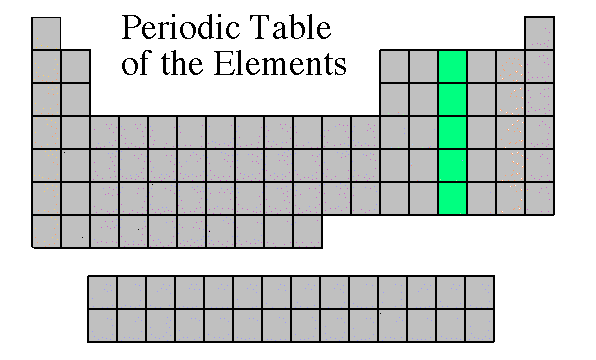 Oxygen Family
Atoms of this family have 6 valence electrons.
Most elements in this family share electrons when forming compounds.
Oxygen is the most abundant element in the earth’s crust. It is extremely active and combines with almost all elements.
Halogen Family
They are the most active non-metals. They are never found free in nature.
Noble Gases
Noble Gases are colorless gases that are extremely un-reactive.
Rare Earth Elements
The thirty rare earth elements are composed of the lanthanide and actinide series.
One element of the lanthanide series and most of the elements in the actinide series are called trans-uranium, which means synthetic or man-made.